AHE 606 (RESEARCH METHODOLOGY IN VETERINARY AND ANIMAL HUSBANDRY EXTENSION)








Department of Veterinary & Animal Husbandry Extension Education, BVC
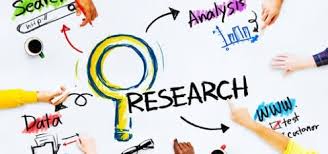 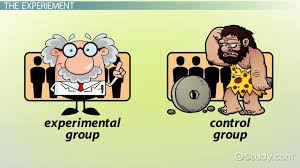 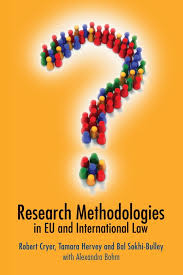 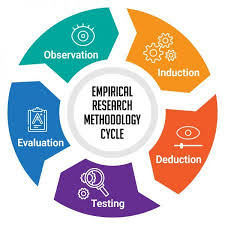 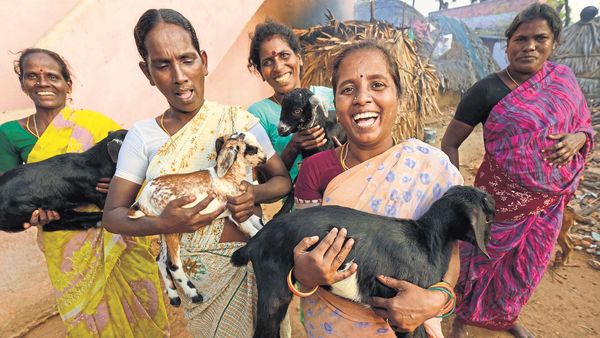 Topics covered
Concept, nature and scope of research in social sciences. Types of research fundamental, applied and action research, experimental and non- experimental research.
Variables, types and their measurement. Selection and formulation of research problem.
Hypothesis– importance, selection criteria (quality of workable hypothesis), formulation and testing of hypothesis.
Idea behind this lecture
To increase understanding of key concepts related to data. ..

To enhance idea of data analysis quantitatively.
      
To make statistical thinking popular.     

To increase understanding of theoretical concept of statistics without fear of complex formula.

To enhance idea of data analysis by software. 

Consequently, to develop interest in reading of research articles.
Data
Data: Facts, especially numerical facts, collected together for reference or information.

Data: Set of observations collected on variable is called data.

A dictionary defines data as facts or figures from which conclusions may be drawn.

It is a collective noun or plural noun.Datum is the singular form of the noun data.
Type of Data
1. Qualitative :  Nonnumeric
2. Quantitative : Numeric
                         Qualitative Classification of Data
 One way classification


     
Two way classification
Cont.
Three way classification









Multi way classification
Cont.
Quantitative  Classification of Data

Ascending Order :    22,34,37,46,48,49,50,53,56,59,67,69,70,73.
Descending Order:   73,70,69,67,59,56,53,50,49,48,46,37,34,22.

Discrete Data: are numeric data that have a finite number of               possible values.
Continuous Data:  have infinite possibilities .

Grouped Data: Organised data ( in certain groups )
Ungrouped Data : Raw data
[Speaker Notes: Exclusive, inclusive, Real Limits method]
Variables-
Variable: Any phenomenon which takes more than one different values is called variable. 
or
 A characteristic, number, or quantity that increases or decreases over time, or takes different values in different situations.
EX. Height, weight, income, sex, mob. No., blood pressure, Blood group … are some example.
 Qualitative Variable
 Quantitative Variable
                                             1. Discrete Variable
                                             2. Continuous Variable
Types of Measurement Scales
Nominal

2. Ordinal

3. Interval

4. Ratio
Comparison of Various Levels of Measurement
Types of Data and Level of  Measurement
Data Analysis
Data analysis
An attempt by the researcher to summarize collected data. 
Turning raw data into useful information. 
Purpose is to provide answers to questions being asked at a program site or research questions.
Even the greatest amount and best quality data mean nothing if not properly analyzed—or if not analyzed at all.
Analysis does not mean using computer software package.
Analysis is looking at the data in light of the questions you need to answer ( Hypothesis Testing ).
Data Interpretation
Attempt to find meaning
Contd.
The analysis of data serves the following main function:

 To make raw data meaningful.

 To test hypotheses / null hypotheses.

 To obtain the significant result.

To draw some inferences or make generalization.

 To estimating parameters.
Why is it important to know statistics
To make data meaningful.

There is a daily deluge of quantitative /qualitative observations &
     individuals need to be able to make sense of these observations.

The statistics provides tools by which we can filter  sensible information from observations.

 It also  protects individuals from the misleading practices of “miss interpretation of  data”.
What is Statistics? Where does this Data come from?
Statistics
Data
Information
Data: Facts, especially numerical facts, 
collected together for reference or information.
Information: Knowledge communicated concerning some particular fact
Meaning of Statistics
Statistics is the science of counting.

Statistics is the science of estimates and probabilities.

Statistics is a way to get information from data.

Statistics is a tool  for creating new understanding  from a set of numbers.

 Statistics deals with collection, classification, and interpretation of data obtained by  the conduct of surveys and experiment.
Nature of Statistics
Statistics:
 present data in short.
generally deals with group not individual.
deals with the variability of the group.
deals with the quantification aspect of the problem.
Inductive in nature (From specific to general ).
Result is not 100% accurate but it is predicted or expressed in the terms of probabilities.
The interpretation of the result is always reference based.
Variables  which are affected by random factors are generally studied by the statistics. Variables governed by mathematical equation are not the field of statistics.
Statistical Methods
Theoretical  Statistical  Method
Applied Statistical Method
Inferential Statistical  Method
Descriptive Statistical Method
Frequency Distribution
Measures of Central Tendencies
Positional Statistics
Measures of Variability
Graphical Representation
Coefficient of Correlation
Parametric Statistics
Non –Parametric Statistics
Significance of Statistics
Significance Of Difference  between  Mean & other Statistics
ANOVA
Regression & Prediction
Co- Variance
Median Test
Sign Test
U-Test
K-S Test
Friedman Test
Run Test
Chi-Square Test
Contd.
Parametric Data : Measured Data
Non- Parametric Data : Counted or Ranked Data
Choice of statistical test from paired or matched observation
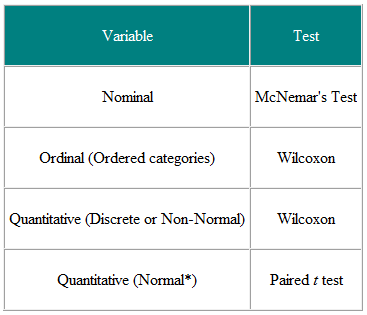 Parametric and Non-parametric tests for comparing two or more groups
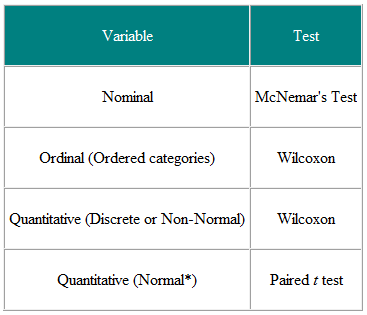 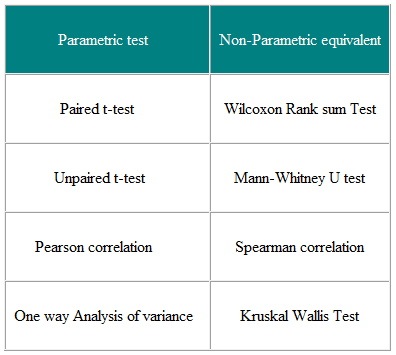 Parametric  Vs  Non- Parametric
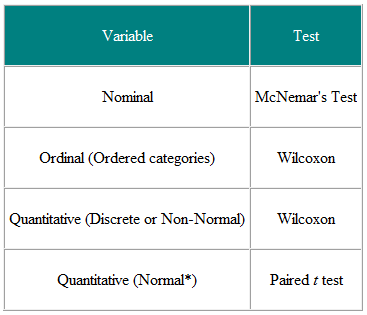 .                Parametric                                               Non-parametric
Assumed distribution                 Normal                                                                             Any
Assumed variance                     Homogeneous                                                                  Any
Typical data                            Ratio or Interval                                                                 Ordinal or Nominal
Data set relationships               Independent                                                                            Any
Usual central measure                Mean                                                                                  Median
Benefits              Can draw more conclusions  Simplicity;                                      Less affected by outliers
 Tests 
 Choosing                              Choosing parametric test                             Choosing a non-parametric test
 Correlation test                              Pearson                                                                          Spearman 
 Independent measures, 2 groups  Independent-measures t-test                     Mann-Whitney test
 Independent measures, >2 groups   One-way, independent-measures ANOVA,Kruskal-  Wallis test                                                                           
Repeated measures, 2 conditions       Matched-pair t-test                                                Wilcoxon test
Repeated measures, >2 conditions  One-way, repeated measures ANOVA             Friedman's test
Research is a journey not a destination…..
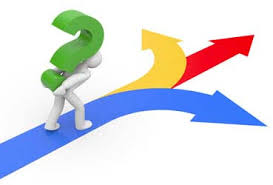 Thanks